University of Central Florida  research studies:NO and ADHD in college studentsNO and Anxiety in college students
Gulnora Hundley, PhD, LMHC, LMFT
Caitlyn Bennett, PhD, LMHC
NF and ADHD study (brief overview)
11 participants with ADHD
16 sessions; no control group
Assessments: Conners Adult ADHD Rating Scale, BDI-II; BAI; Self-Efficacy for Learning Form-Abridged 
Assessment points: pre, mid, post, and four week follow up.
Friedman ANOVA
Results for NO and ADHD study
The results of the current study indicate that there were significant improvements in scores in inattention (X2(3) = 10.268, p = .016), hyperactivity (X2(3) = 10.151, p = .017), self-concept (X2(3) = 11.745, p = .008), depression (X2(3) = 13.165, p = .004), anxiety (X2(3) = 10.078, p = .018), and academic self-efficacy (X2(3) = 18.361, p < .001) over time. A significant difference in scores was not found in the participants’ impulsivity scores (X2(3) = 3.284, p = .350).
NO and Anxiety study
Statement of the Problem
Suicide is 2nd highest cause of death for 
ages 15-29
[Speaker Notes: Overall, when we think about anxiety, stress, and depression, college students experience heightened rates of these
Especially concerning with co-occurring depression and suicidality
Impacts overall functioning, Decreased GPA/academic success; Dropout; withdrawal
National Survey for Counseling Directors (2001): 85% reported increase in several psychological issues]
Purpose
Determine whether there is a difference between college students receiving NF training (vs those who do not) and anxiety, depression, and stress scores over time
Treatment group: 16 sessions of NF training
Control group: assessments/cortisol only; no NF training sessions
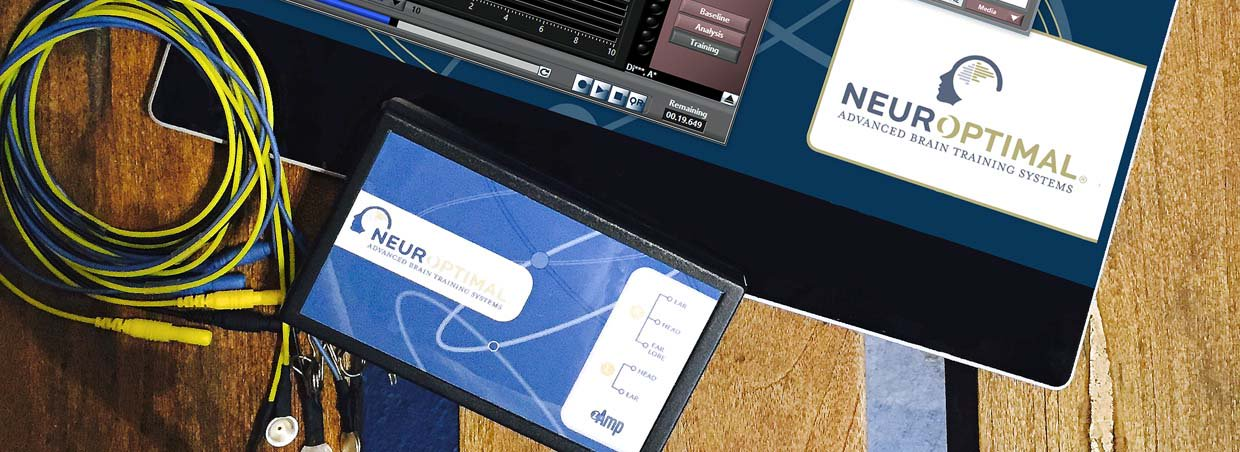 Research Questions
Primary Research Question:
Does Neurofeedback (NF) training reduce anxiety, depression, and stress scores over time for the treatment group as compared to the control group? If yes, how much do participants’ anxiety, depression, and stress scores decrease over time?

Exploratory Research Question 1: 
Does NF training reduce anxiety, depression, and stress scores for the treatment group over time? If yes, how much do treatment group participants’ anxiety, depression, and stress scores decrease over time? 
Does NF training reduce anxiety, depression, and stress scores for the control group over time? If yes, how much do control group participants’ anxiety, depression, and stress scores decrease over time?
[Speaker Notes: In order to explore the overall purpose, I sought to answer two main research questions, with three exploratory questions
The first question sought to see….
The first exploratory research question sought to look at each group individually]
Exploratory Research Question 2:
Is there a significant difference in mean scores over time between the treatment group and control group depending on specific demographic variables?

Secondary Research Question:
Is there a significant difference in cortisol levels over time between the treatment and control groups?

Exploratory Research Question 3:
Is there a relationship between treatment group and control group participants’ BAI, PSS, BDI-II, and SAT scores and their cortisol scores at each time point?
[Speaker Notes: Second exploratory research question sought to determine if there is a sig difference in mean scores over time between the groups when considering specific demographic variables such as age, race, gender, major, and if they are in counseling
The secondary research question sought to determine ….
The final exploratory question sought to determine if there was a relationship…]
Research Design
Quasi-experimental, nonequivalent control group design
Treatment Group (16 NF training sessions)
Waitlist Control Group (assessments/saliva only)
[Speaker Notes: In order to answer these questions, the research design used was a quasi-experimental, non-equivalent control group design in which participants in the treatment group received 16 NF sessions, with 4 assessment points whereas the WLC group only participated in the 4 assessment points]
Sampling & Recruitment
Convenience sampling, with inclusionary criteria
For example: no hearing impairment; at least part-time; self-report of anxiety/worry/nervousness/stress

Recruitment
Classrooms
Psychology courses; Engineering & Computer Science; Health Sciences; Career
Flyer was created for advertising 
SARC, FYAE, Graduate Studies, & bulletin boards 
Email to faculty and staff members
Social media pages for Counselors
[Speaker Notes: SAMPLING: 
The sampling method was convenience sampling, with inclusionary criteria. 
There were 11 criteria:
(a) 18 years of age or older; 
(b) must be enrolled part- or full-time in a university or college in the Central Florida area; 
(c) cannot be pregnant; 
(d) must be able to understand, read, and write in English; 
(e) no hearing impairment; 
(f) no active psychosis; 
(g) no severe skin allergies to cosmetics or lotions;
(h) no hospitalization, within the last month, due to a mental health or emotional concern; 
(i) no current suicidal or homicidal ideation (SI/HI) with plan or intent; 
(j) no pacemaker or any other implanted electronic devices; and
(k) self-report of currently experiencing anxiety, worry, stress, or nervousness.

RECRUITMENT: majority of courses were undergraduate courses; did attend a couple graduate courses]
Procedures
IRB approval  Recruitment  Screening phone call
Treatment Group
33.5 min
33.5 min
Waitlist Control Group
[Speaker Notes: Every other session was 33.5 long, as facilitated by the NF training system, which helps with consistency of delivery of intervention
For Tx Group: at midtest, received assessments at 8th session; however, to mitigate effects of NF training on responses as NF training can produce calming feelings, assessments were completed after receiving 7 total sessions
Same for Final test (at 16th, after having received 15 total sessions)]
Results
Exploratory RQ1: Treatment Group (RM-MANOVA)
[Speaker Notes: To further explore differences for each group, conducted a RM-MANOVA to look at differences in scores over time per group
Multivariate: sig difference on combined assessment scores over time
Demonstrated significant change 

Univariate: sig difference on each individual assessment over time





.05 artbitrary number ; large sample size, set to lower sig level]
Results
Exploratory RQ1: Control Group (RM-MANOVA)
[Speaker Notes: **In your copy of defense, P value was incorrectly type (accurate on here)

Multivariate: no sig difference on combined scores over time
Univariate: sig difference only for SAT over time]
Results
Exploratory RQ2: Demographics (RM-MANOVA)
[Speaker Notes: Since one participant identified as genderqueer, they were removed from RM-MANOVA (N = 68)

No sig. difference
No sig. found on univariate tests]
Limitations
Research Design
Quasi-experimental
Lack of randomization
Different facilitators; pts may have developed rapport
Maturation effects (over 12 week period)
History effects 
Hurricane Irma
Some pts reported beginning counseling/psychiatric care after beginning study
Music plays with audiofeedback; could make pts calm
Sampling
Majority of participants from UCF (difficult to generalize)
Over 20% receiving current counseling
Instrumentation
Social desirability (use self-report assessments)
Cortisol collection procedures
[Speaker Notes: Cortisol collection: not collected at same time of day; many external factors occur between samples and can influence levels; did not screen for medication/alcohol usage/caffeine/nicotine which all can increase cortisol levels]
Thank you!
Questions?
Gulnora.Hundley@ucf.edu